Perth Art Gallery
Portrait of the 11th Earl of Buchan
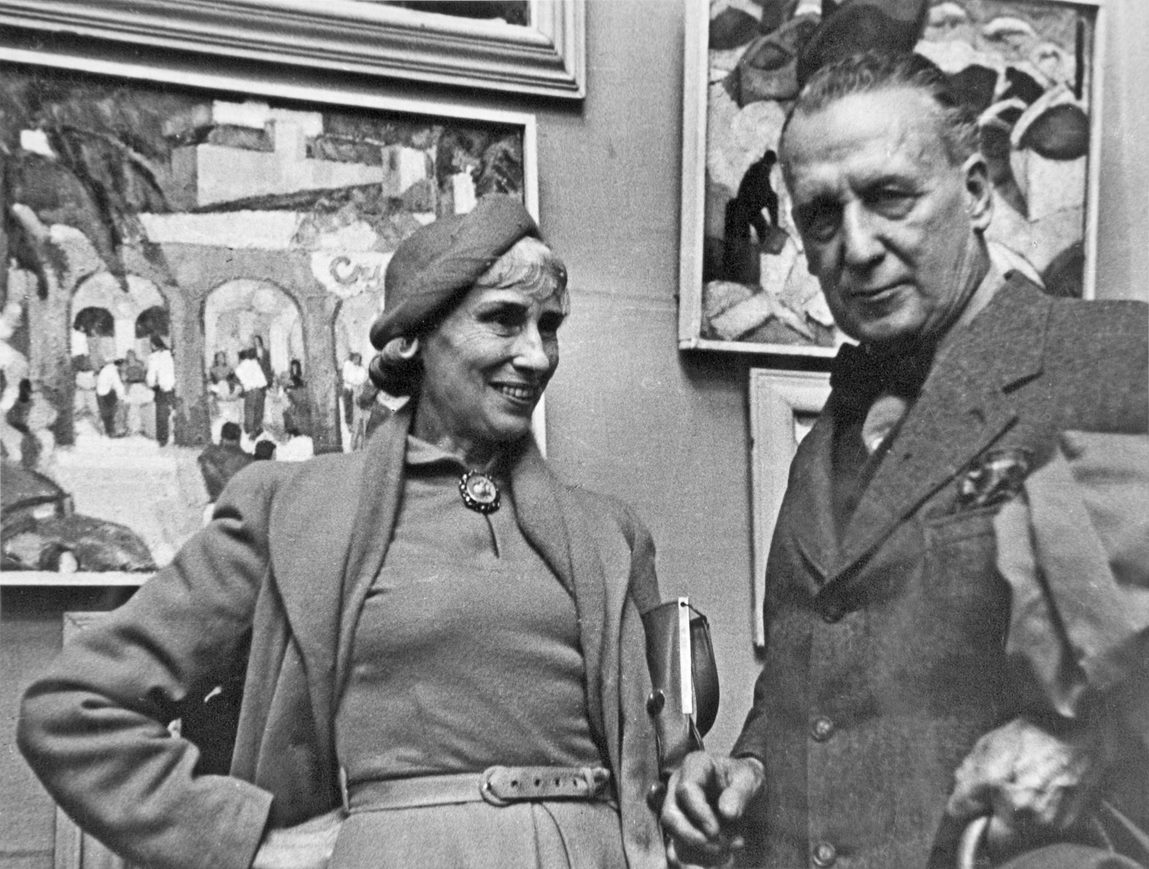 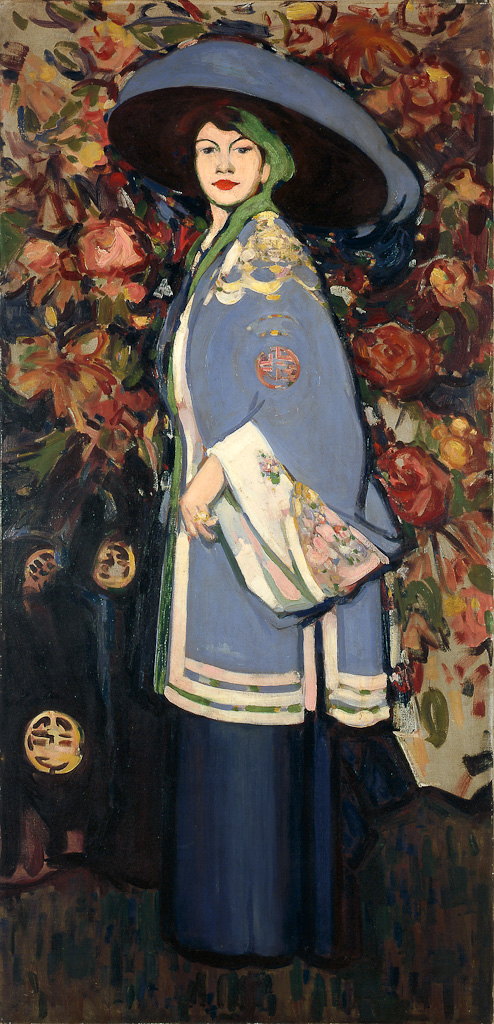 Fergus and Meg
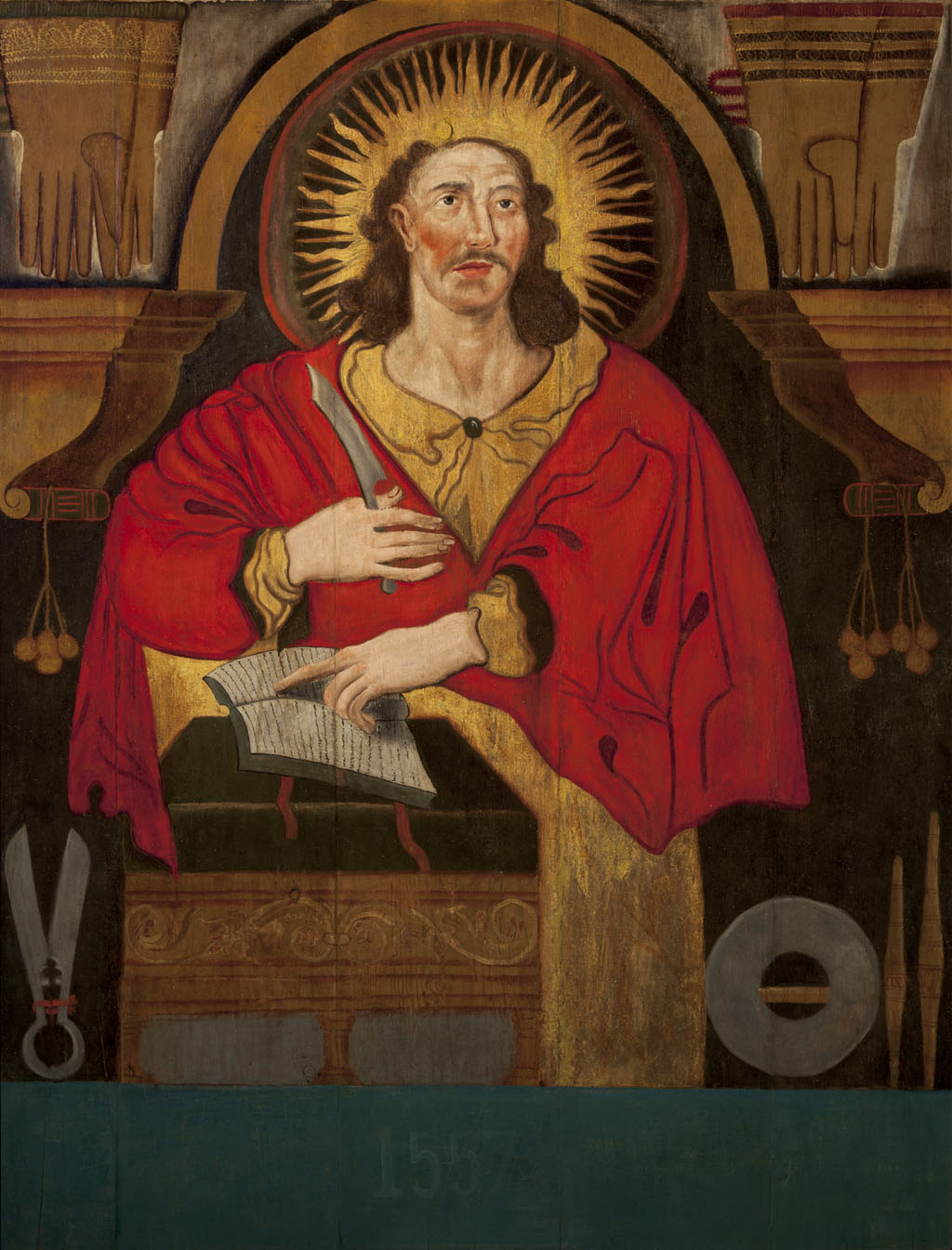 St. BartholomewPigeons and Village
The Frozen River Tay 1895
Winifred Kennedy Scott
Ben Ledi
Martinware Jar
Baptismal Bowl, c.1590
The Ysart Family and Mushroom Lamp
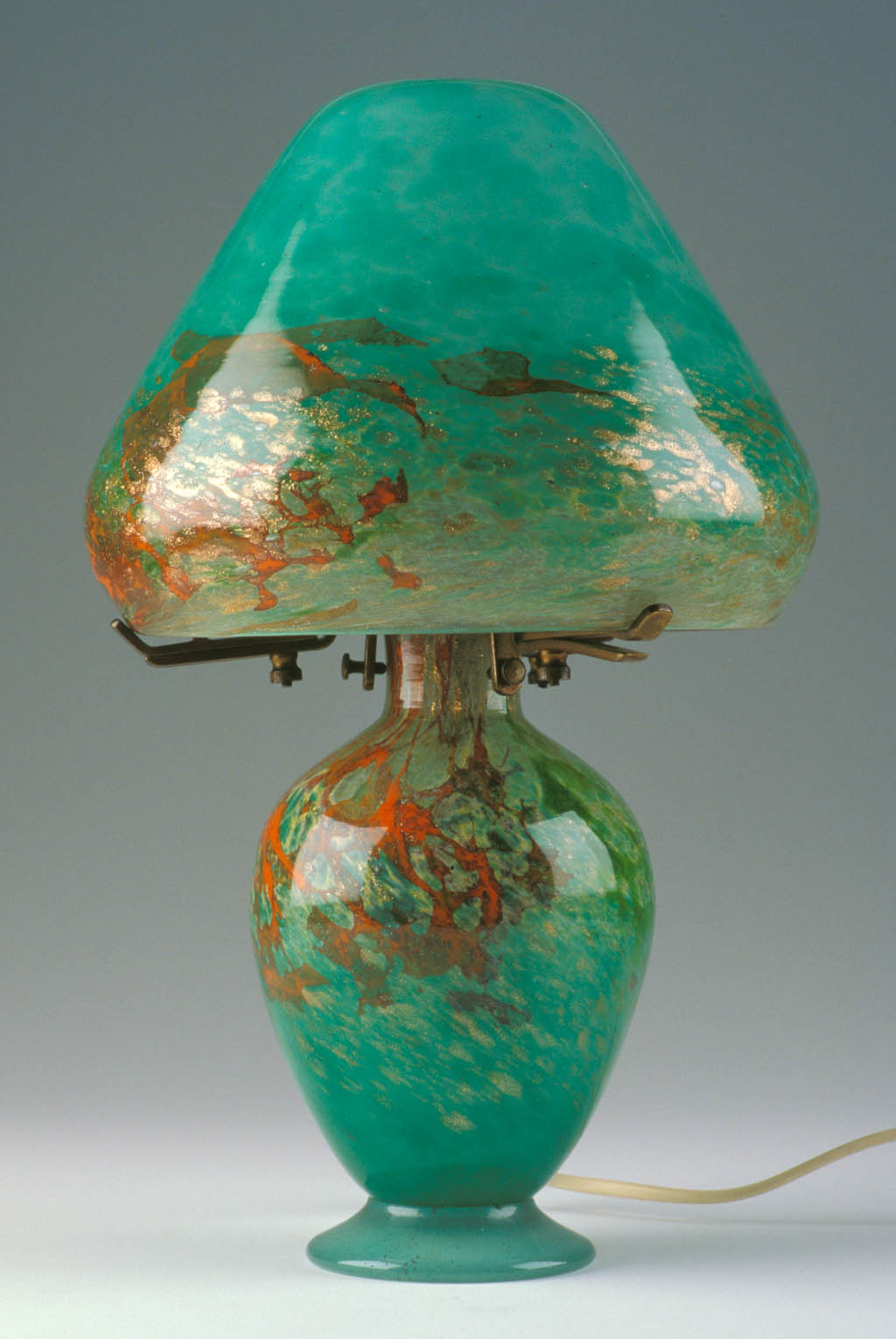